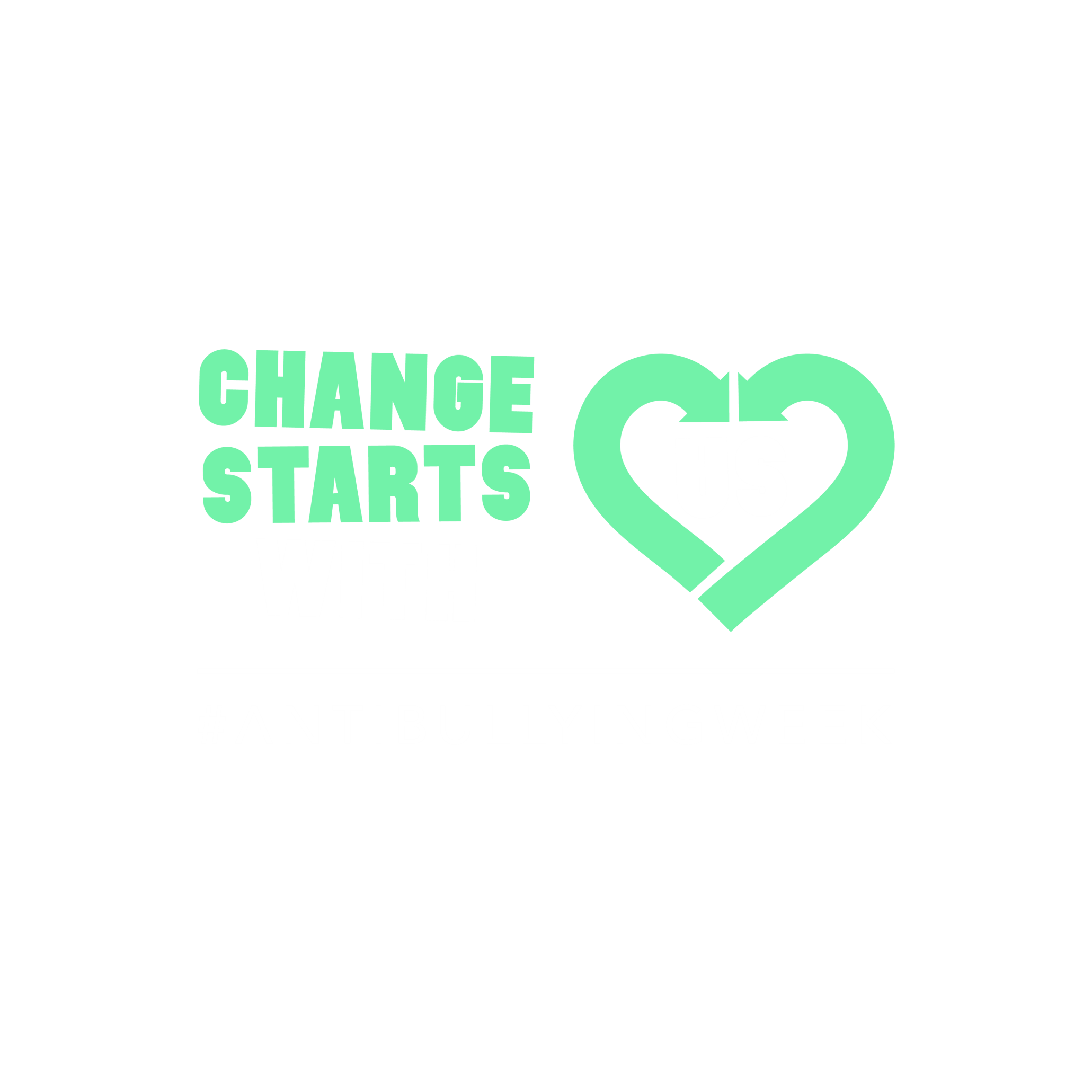 Read these quotes from Saints throughout history.

Which one stands out to you?
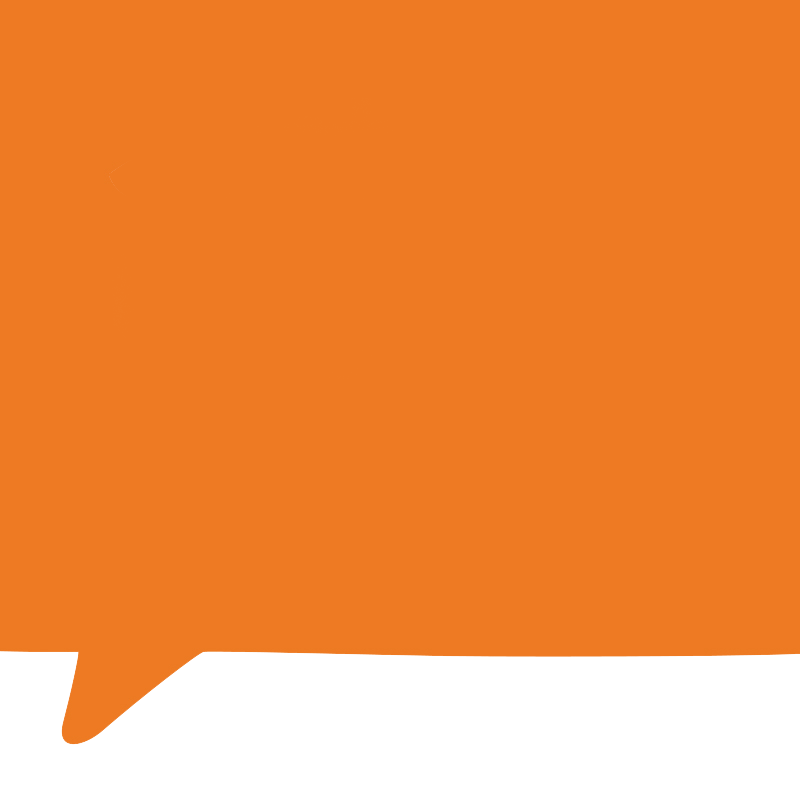 “Those who have a voice must speak for those who are voiceless.”
St Oscar Romero
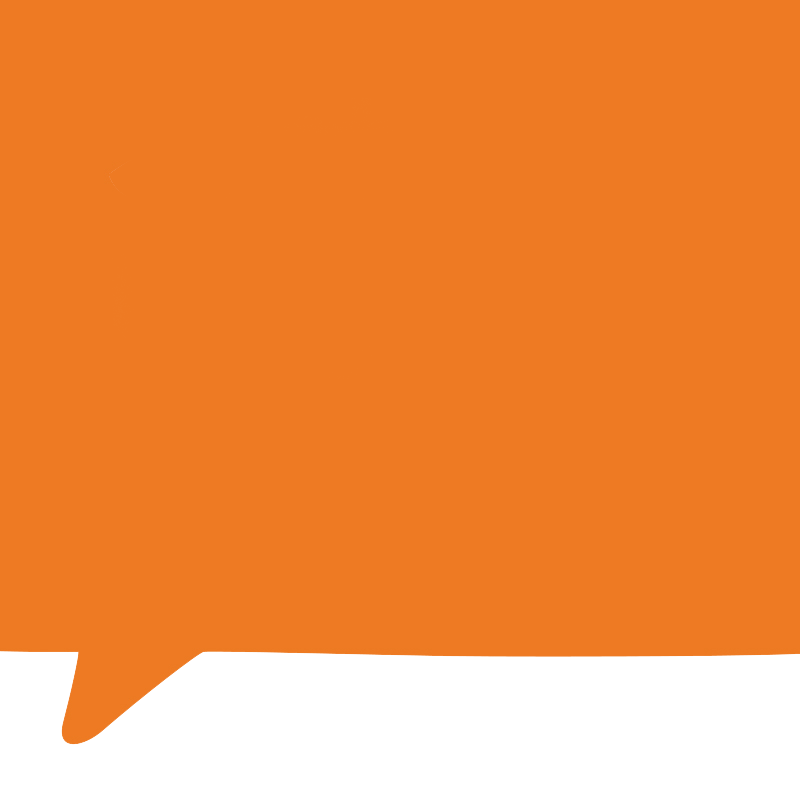 “Be who God made you to be and you will set the world on fire.”
St Catherine of Sienna
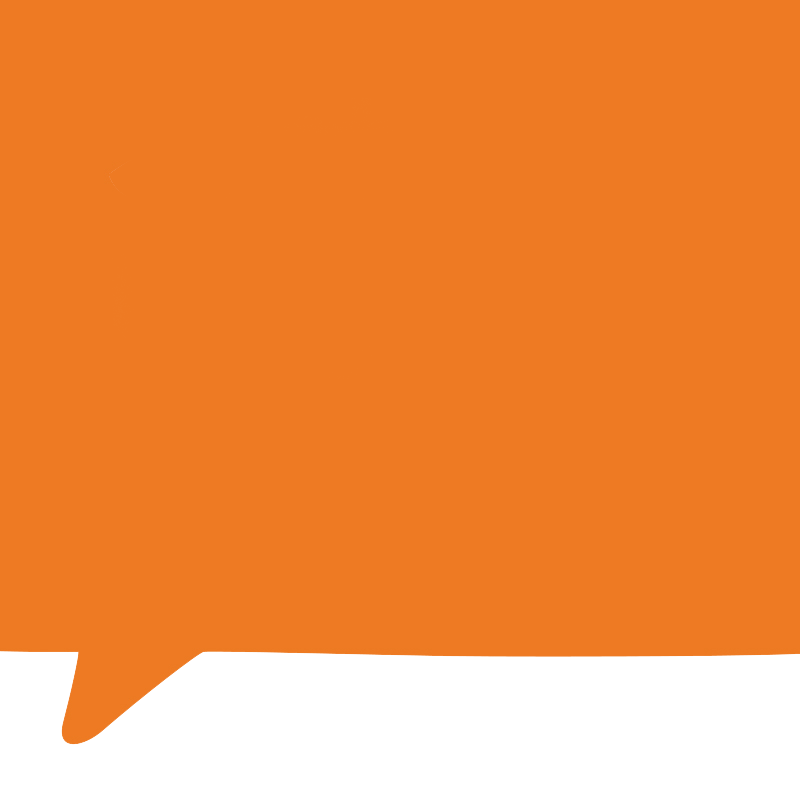 “The world doesn’t simply need what we have. It needs what we are.”
St Theresa Benedicta
(Edith Stein)
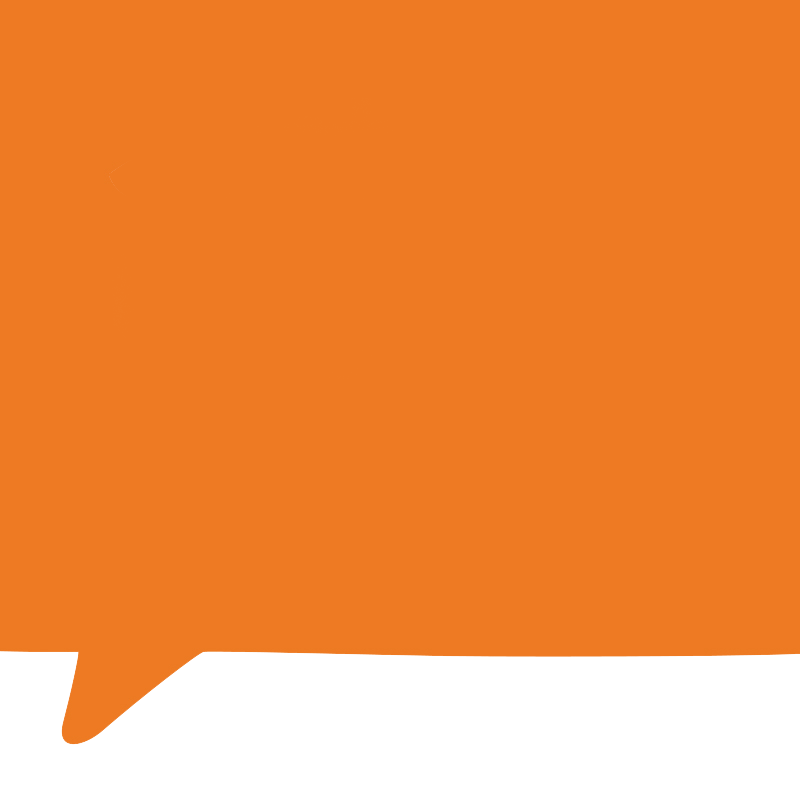 “All the darkness in the world cannot extinguish the light of a single candle.”
St. Francis
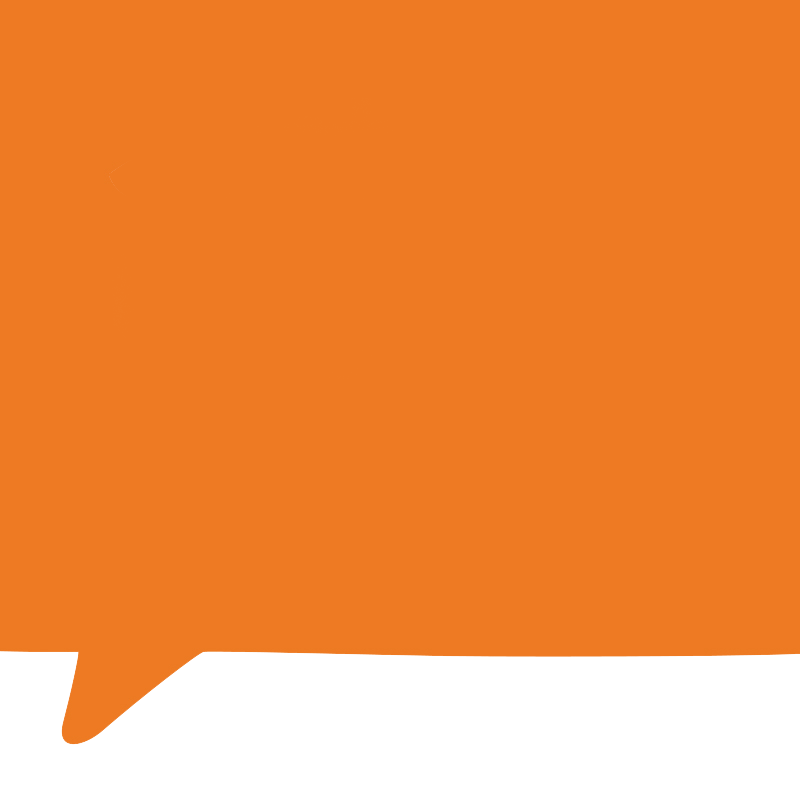 “We can do no great things; only small things with great love.”
St Teresa of Calcutta
Lord,
Help us to stand up for what
we believe in.
Teach us to speak out when
we see injustice.
Show us how to love others,
as you love us.
Amen